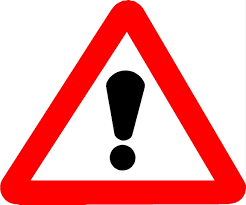 Enlever les éléments en rouge quand vous avez terminé
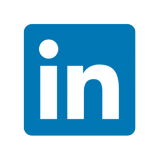 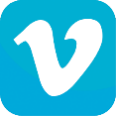 Business Plan
Site internet
Logo FB, Inst et autres
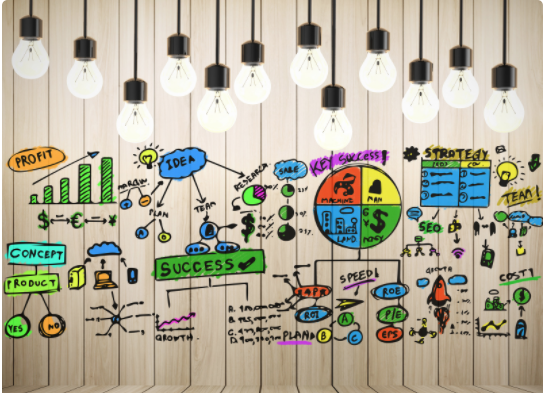 Logo de votre entreprise

Et nom de l’entreprise
Sommaire
Intitulé de votre projet
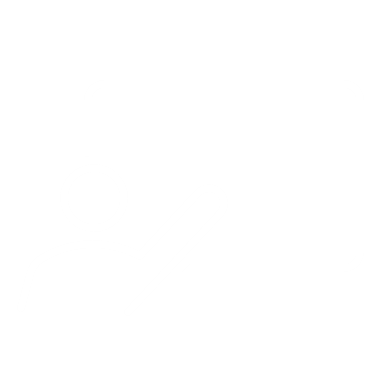 Résumé opérationnel
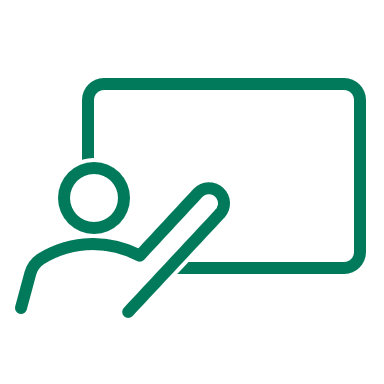 Cette partie doit être synthétique, mais
globale. Courte, elle revêt cependant une
importance capitale car il s’agit de la
fameuse « première impression » que vous
donnez à vos partenaires potentiels.
Résumé opérationnel
Nom de l’entreprise :

Description de l’activité :

Origine du projet :

Audience ciblée :

Taille du marché :

Principaux concurrents :

Opportunités de marché :
Intitulé de votre projet
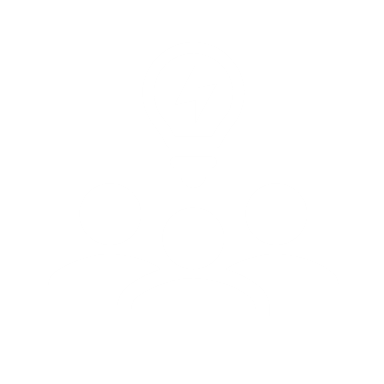 Présentation des fondateurs
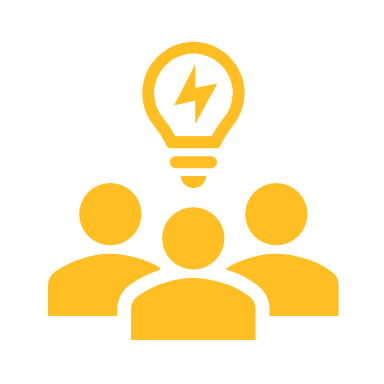 Connaître les personnes à l’origine du projet
et savoir quels seront leurs rôles dans l’entreprise est important pour donner confiance
à d’éventuels investisseurs.
Présentation des fondateurs
Fondateur 1
Fondateur 2
Photo
Photo
Formation :

Parcours :

Compétences spécifiques :

Futur rôle dans l’entreprise :

Présentation personnelle :
Formation :

Parcours :

Compétences spécifiques :

Futur rôle dans l’entreprise :

Présentation personnelle :
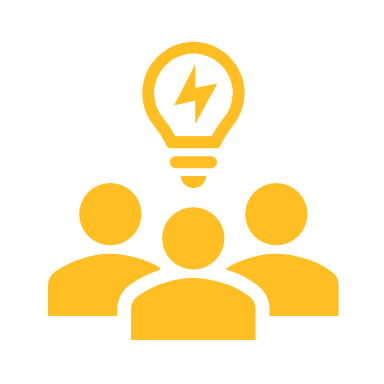 Présentation des fondateurs
Fondateur 3
Fondateur 4
Photo
Photo
Formation :

Parcours :

Compétences spécifiques :

Futur rôle dans l’entreprise :

Présentation personnelle :
Formation :

Parcours :

Compétences spécifiques :

Futur rôle dans l’entreprise :

Présentation personnelle :
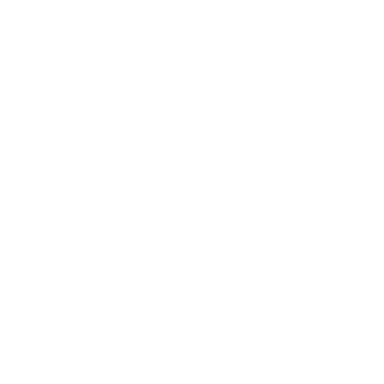 Valeurs de l’entreprise
Les valeurs d’entreprise reflètent la vision des dirigeants de l’entreprise.
C’est une question essentielle que vont se poser vos futurs partenaires, (fournisseurs,
clients, banquiers, etc.) ou bien encore vos futurs salariés.
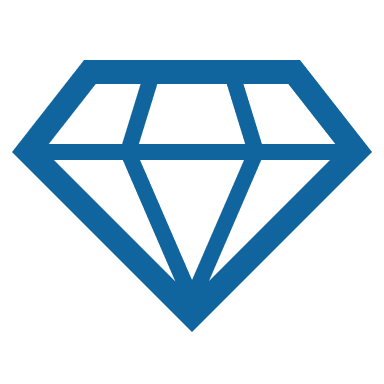 Valeurs de l’entreprise
Valeur X
Valeur X
Valeur X
Valeur X
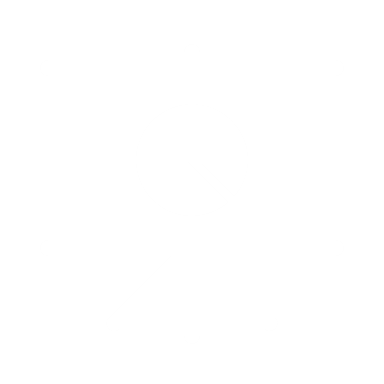 Etude de marché
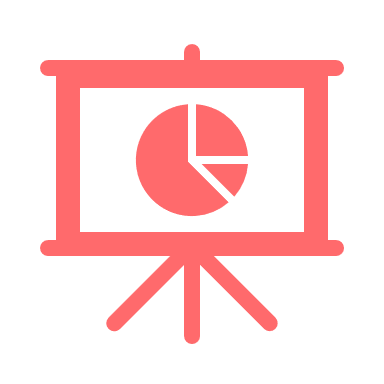 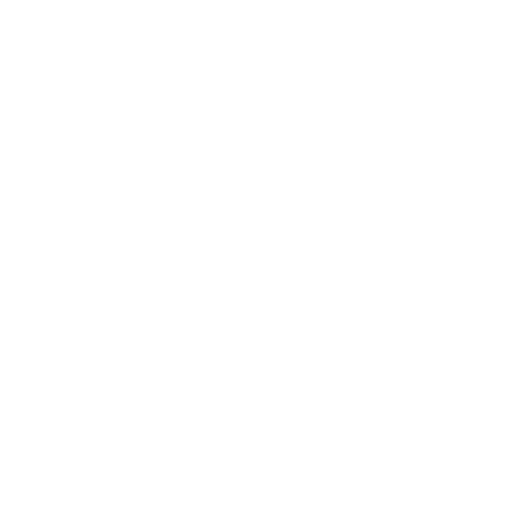 Pour avoir de bonnes chances de succès, mieux vaut offrir aux clients ce qu’ils
souhaitent, ou ce qu’ils vont vouloir dans un futur proche. Il vous faut donc analyser en
détail :
Etude de marché
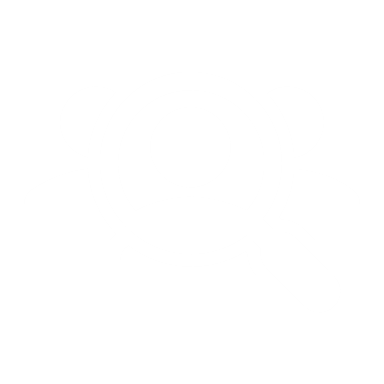 stratégie marketing et commerciale
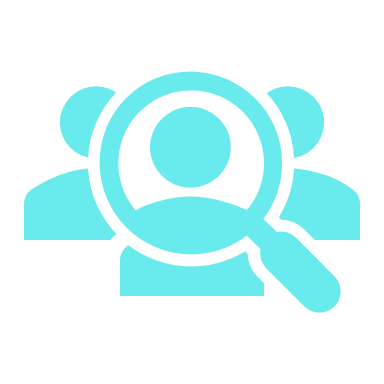 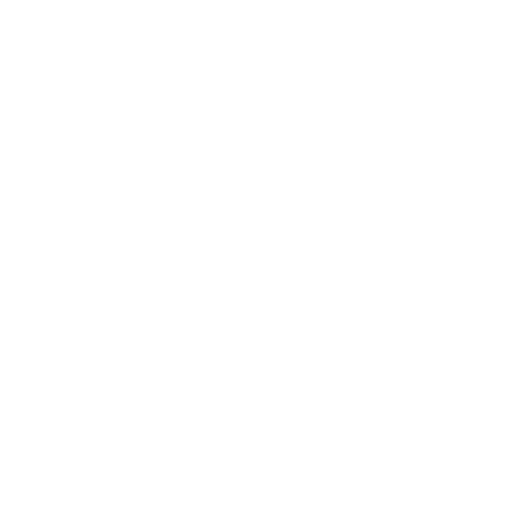 Parmi les multiples méthodes permettant de définir votre stratégie marketing, la plus
employée reste celle des 4 P de Kotler. Aussi appelé marketing mix, celle méthode vous
permet de définir les 4 variables indispensables à une bonne stratégie marketing :
Stratégie marketing et commerciale
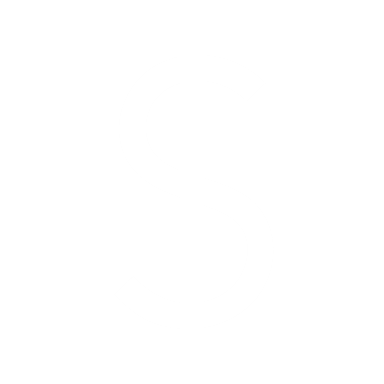 Business Model
Le célèbre Business Model correspond à la partie économique du Business Plan. Il
permet d’estimer la rentabilité et la pérennité d’un projet. Il repose principalement sur :

Le compte de résultat (ou CR) est un document comptable présentant l'ensemble des produits et des charges d'une société durant un exercice comptable
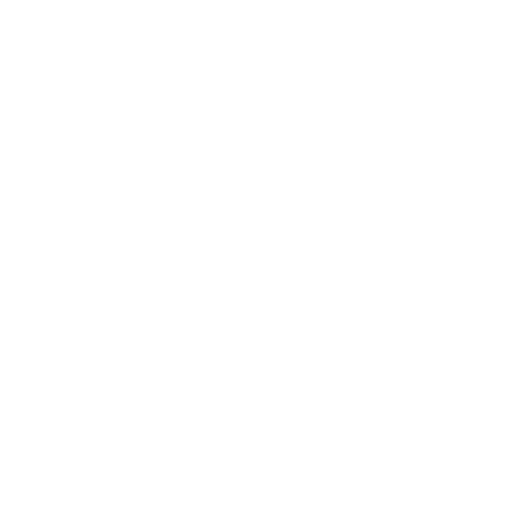 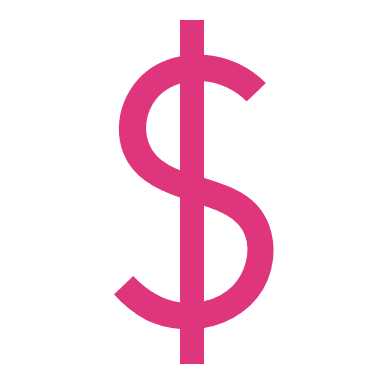 Business Model – Compte de Résultat
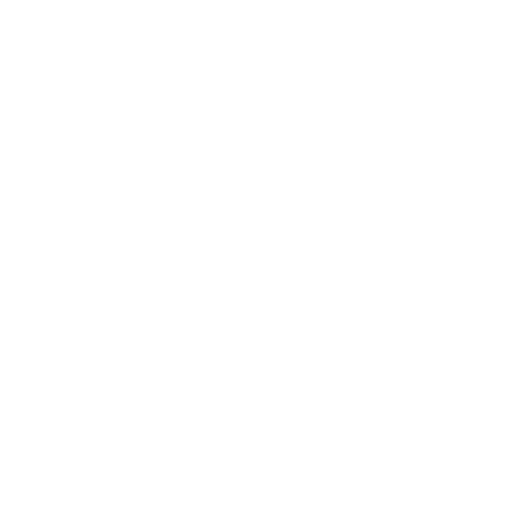 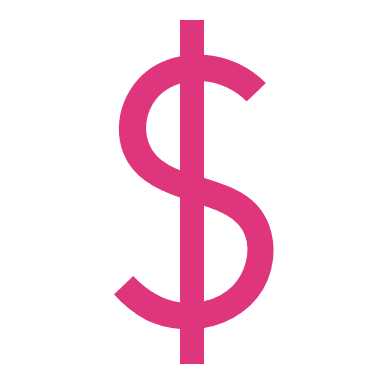 Le tableau de flux de trésorerie, permet d'analyser la provenance du flux net de trésorerie d'une entreprise et sa variation d'une année à l'autre en mettant en lumière les opérations qui ont généré des ressources de trésorerie (les encaissements) et celles qui ont consommé de la trésorerie (les décaissements).

Pour rappel, les flux de trésorerie permettent de rendre compte des mouvements de trésorerie. Ce sont les opérations encaissées ou décaissées.
Business Model – Flux de trésorerie
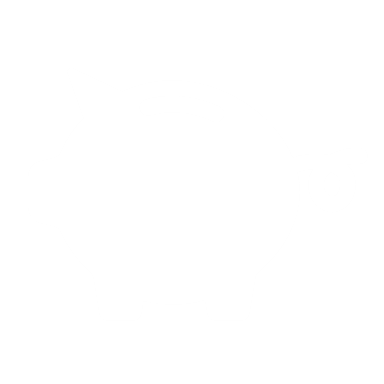 Financement
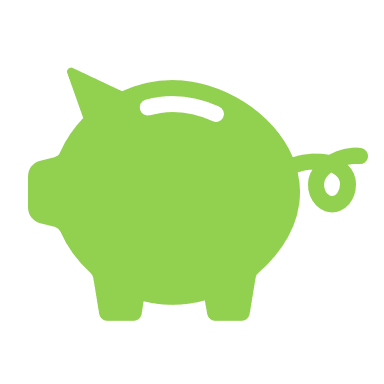 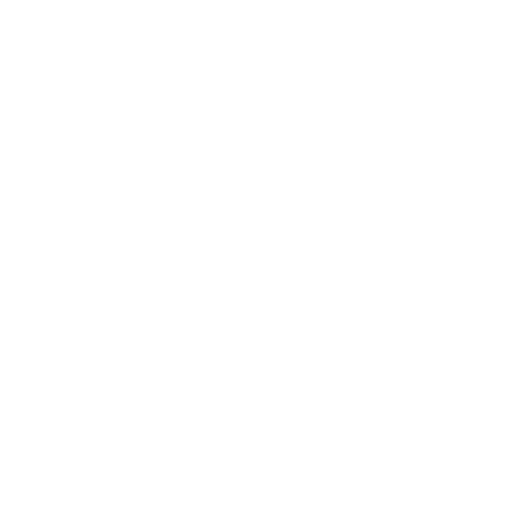 Lancer son entreprise est couteux et il est donc nécessaire de penser au financement,
qui peut provenir de plusieurs sources :
· Fonds propres
· Aides à la création d’entreprise offertes par l’État
· Banques
· Investisseurs externes
Financement
Banque => 30 K€ 

Associés => 20 K€
	1
	2	
	3
	4
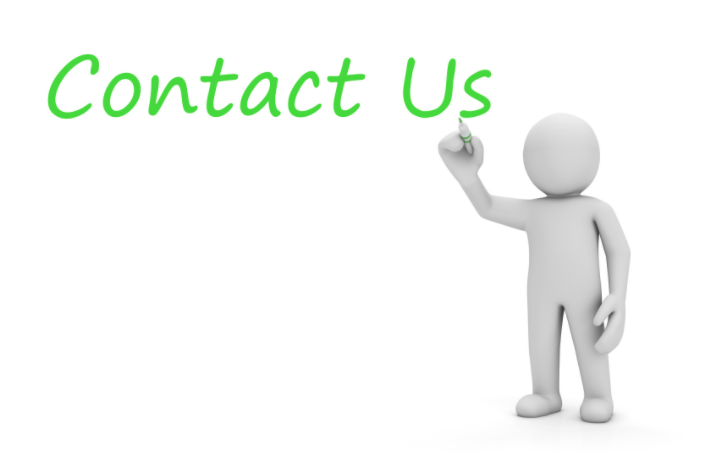 Coordonnées des personnes à contacter
Tel
Mail
Linkedin
Coordonnées des personnes à contacter
Tel
Mail
Linkedin
Coordonnées des personnes à contacter
Tel
Mail
Linkedin
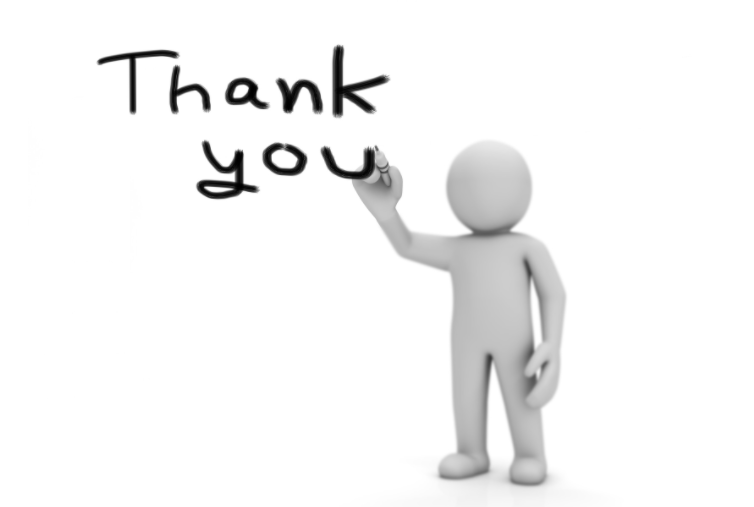